Cours de marketing intégré – Isabelle Wallard – Master 1 Marketing Vente
Stratégie de Développement Marketing
Comment innover et vendre en temps de crise ?
Charlène Bertheau
Justine Guebert
Matthieu Raffier
Alexandre Rose
1
SOMMAIRE
Partie 1:
	les différentes alternatives pour vendre et innover en temps de crise.

Partie 2 :
	Mise en œuvre d’une action
	 Publicités
2
Partie 1: les différentes alternatives pour vendre et innover en temps de crise.
1. Changer les méthodes de vente
2. Réduire les freins
3. Baisser les prix
4. Fidéliser
5. Connaître parfaitement la cible
6. S’évader de la crise
7. Développer une image éco-responsable
8. Communiquer à moindre couts
9. Développer une innovation produit
10. Stimuler les ventes
3
Partie 2 : Mise en œuvre d’une action Publicitaire
1. Les étapes de l’élaboration d’un plan de communication

2. Les principales étapes d'élaboration d'une campagne publicitaire

3. Elaboration du plan média 

4.	Evaluation de l’impact de la campagne 	publicitaire

5. Contraintes et modalités

6. La budgétisation

7.	La recherche de prestataires ou fournisseurs : agences de communication
4
Introduction:
Les périodes de difficultés économiques sont généralement porteuses de mauvaises nouvelles pour l’innovation. Les actionnaires, les banques et donc le management ont tendance à se focaliser sur le court terme, le certain, les réductions de coûts... Des notions parfois considérées comme antinomiques avec l’innovation.

Et pourtant, les crises précédentes ont souvent conduit à des bouleversements du jeu concurrentiel : asseoir ou bousculer un leadership. Nous sommes convaincus que l’innovation est un levier puissant pour faire de ces moments délicats d’excellentes opportunités de développer un avantage compétitif. Les exemples ne manquent pas : Renault, qui lance avec succès sa Twingo au cœur de la récession de 1992-93 ; Technics, qui fait évoluer ses anciennes platines tourne-disques en produits très prisés par les DJs et les passionnés, au moment où ce marché grand public s’effondre ; l’Ipod d’Apple, lancé en octobre 2001, juste après l’éclatement de la bulle internet et le “11 septembre” …
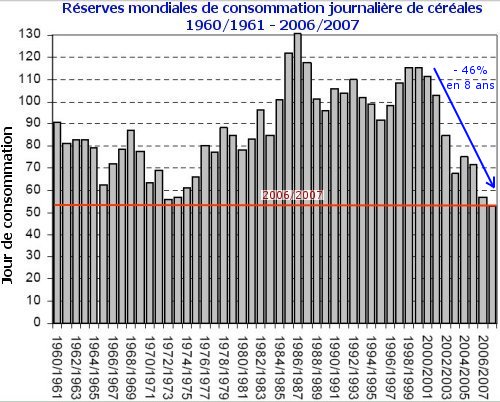 Aujourd’hui, face à  une crise de grande ampleur, le manager de l’innovation doit repenser son activité : comment faire face à des attentes de court terme (“quick hits”), comment innover à ressources réduites voire sans R&D, comment démultiplier ses chances par l’  “open innovation”, et tout cela sans compromettre le long terme ?
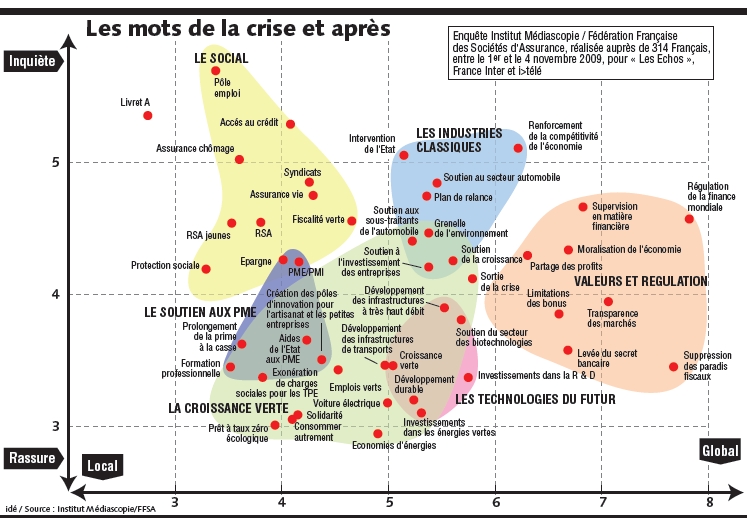 6
Voir le document freemind joint au dossier
7
Partie 1:
 les différentes alternatives pour vendre et innover en temps de crise.
8
1. Changer les méthodes de vente
Développement d’une niche

La vente en volume

Augmentation des références en MDD

Développement des cœur de gamme

Faire des marges sur un autre produit ou secteur

Changer les habitudes de consommation

Site de location
9
Changer le mode de vente
Si tu es dans une période de récession, sur un marché en crise, il faut changer radicalement les modes de ventes.

exemple :

	le marché de la musique subit d’une part la récession et la baisse du pouvoir d’achat (baisse de la consommation de loisir) et d’autre part une crise structurelle (téléchargement, support disque qui devient obsolète). La tendance globale est de baisser les revenus issus des ventes en tentant de faire du volume à un prix attractif tout en essayant d’augmenter les revenus provenant des spectacles / concerts. Ainsi beaucoup d’artistes comme Manu Chao ou Prince ont distribué leur album gratuitement et ont ensuite fait des grosses tournées.
10
Vendre en volume
Danone adopte une stratégie axée sur les volumes. face à la crise, qui fait chuter les ventes de son activité principale, les produits laitiers, le groupe multiplie les promotions, baisses de prix et innovations plus abordables un peu partout dans le monde. Danone ne parle désormais plus que de promotions et de baisse de prix, afin de s'adapter à une consommation de crise. Pour la première fois depuis des années, les ventes de sa division produits laitiers reculent (- 1,2 %) au premier trimestre 2009. 

Exemple : la saison estivale 2009 était axée sur la vente en volume

1) S’assurer du référencement des cœurs de gamme + innovations
2) S’assurer des commandes magasins suffisantes 
3) Développer la visibilité des marques Danone => Blocs Marques
11
Augmenter le référencement en MDD
Avec la conjoncture économique de ces dernières 
années, le consommateur veut des produits moins cher 
et garder la qualité des produits.
Exemple : produits carrefours discounts durant l’été 2009. 





L’arrivée de ce type de produit permet au distributeur de s’imposer de manière encore plus grande dans son rayon, mais aussi de répondre à une demande de plus en plus forte pour les produits discounts de la part des consommateurs.
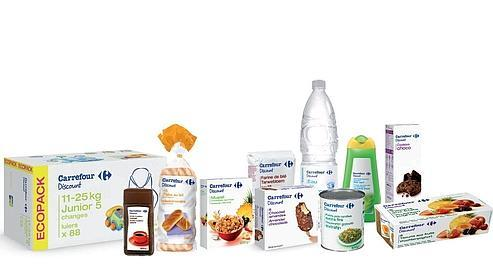 12
Développer cœur de gamme
Il est impératif de se concentrer sur le "core business" (cœur de métier).

C'est généralement la partie la plus rentable de la marque, mais aussi le fondement de son expertise, ce qui lui permet de mieux se défendre des attaques de la concurrence.

Exemple : Pour Dove, la majeure partie de ses ventes et une grande partie de son bénéfice sont générées par son traditionnel savon. En investissant dans le marketing direct, l'amélioration du produit et la publicité, la part de marché de Dove sur le marché américain du savon est passée de 20% à 25%.
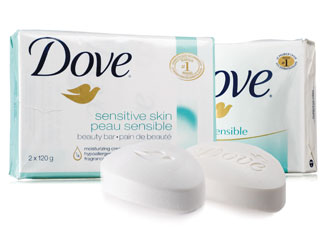 13
Stratégie de niche
Une niche de marché est un petit segment de marché (en termes de clientèle ou de produits). C’est une techniques marketing utilisée pour promouvoir des produits sur des marchés de niche. Un marché de niche étant par définition centré autour de clients spécifiques peu nombreux, les produits et services sont généralement très différenciés et très spécialisés, la concurrence est parfois un peu moins forte que sur des marchés de masse.

Valeur sure à condition de bien connaitre les besoins des clients.

Concentrer tous ses efforts sur un segment: diminution du risque.

Ex : Apple
14
Changer les habitudes de consommation
Une autre stratégie consiste à changer les habitudes de consommation C’est une stratégie assez difficile car les habitudes de consommation ne se changent pas facilement. Il faut donner l’impression aux consommateurs de faire «une bonne affaire».
exemple :

Il y a actuellement de nombreuses pubs pour les agences de voyages dans le métro londonien. Ils poussent les gens à partir en hiver (hors-saison) pour avoir des tarifs plus avantageux. Exemple de slogan: «recession can kiss our snow balls».
15
Site de location
Définition: 
	Une plateforme innovante permettant de louer ou mettre en location n’importe quel objet (perceuse, vélo, raquette de tennis, bijoux, robes, Wii, sac, appareille à raclette, voiture….).
Louer, le concept à ne pas manquer en cette rentrée 2009

En pleine période de crise, c’est un bon moyen de gagner un complément de revenu, de faire des économies, de pouvoir tester avant d’acheter, d’accéder a des objets que nous n’aurions pas forcement les moyens de s’acheter (œuvres d’arts, voiture de luxe…)….

Location de particulier à particulier ou entreprise particulier
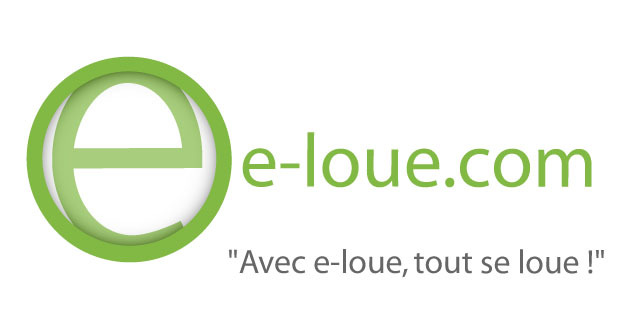 16
2. Réduire les freins
La transparence

Bon prix de pénétration

Multiplication des attentions et des privilèges

Facilités de paiement
17
Réduire les freins :
Bon prix psychologique de pénétration

Solution de faciliter de paiement avec les cartes de paiement de magasin.

 Exemple : banque accord Auchan

Carte de fidélité : gagner des points, de l’argent, lors d’un achat et les consommateurs peuvent réinvestir  dans le magasin à la prochaine visite

Multiplier les marques d’attention, les privilèges
18
Réduction des couts en interne
Ce que nous vivons aujourd'hui oblige à être plus au fait des réalités du marché et plus centrés sur les résultats. Des fondamentaux bien trop souvent délaissés. Évaluer l'efficacité de toutes les actions marketing devient encore plus crucial.

Plusieurs directeurs marketing interrogés mettent d'ailleurs en place des cellules internes pour évaluer le retour sur investissement, un rôle d'habitude réservé aux agences de publicité ou aux agences médias.
19
Déblocage de ressources
L'heure est venue d'examiner les gammes de produits et de se débarrasser de ces poids morts, ces nouveaux petits produits et projets attractifs, soit, mais draineurs de ressources et de temps.

Il faut, a minima, retirer tout support marketing aux «gnomes» afin qu'ils meurent de mort naturelle.

On peut alors libérer les ressources et les budgets pour booster les produits «héros», ceux qui travaillent à la fois sur le chiffre d'affaires et l'évolution de l'image de marque.
20
3. Baisser les prix
Prix adaptés

produits discount

Politique low-cost

Le faire sois même
21
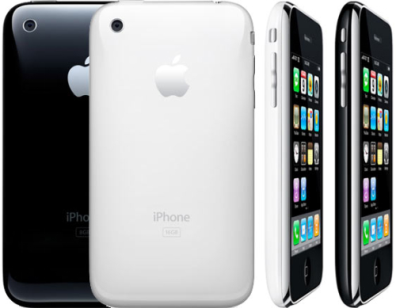 Baisser les prix
Réduire ses coûts de revient permet :

De conserver ses clients et son avance sur la concurrence
De réduire ses coûts d'achats
D'augmenter ses marges
De faire face à une demande de remise des clients.

En outre, réduire ses coûts d'obtention de produits est
plus simple que de concevoir de nouveaux produits moins
chers. L'investissement est moindre.

Exemple : Apple diminue le prix de l’iPhone 1ere génération
passant de 199 $ à 99$.
 But : Conserver son leadership et augmenter les ventes.
22
La Baisse des Prix
En période de crise, le comportement global des consommateurs est de vouloir diminuer au maximum leurs dépenses en diminuant le moins possible la qualité du produit acheté. 

La stratégie la plus simple utilisée par les entreprises est donc de réduire les prix de leurs produits ou services pour être plus compétitifs. Cependant, l’entreprise doit avoir des ressources financières très importantes ou un fort pouvoir de négociation face à ses fournisseurs pour se permettre de mettre en place cette stratégie.

Exemple :

les distributeurs comme Carrefour ou Intermarché qui se disaient « lutter contre la perte du pouvoir d’achat ». Cette baisse des prix est rendue possible par la limitation de la marche commerciale accordée aux fournisseurs.
Les petits prix Mc Donald’s
Danone : Activia à 1 euro
23
Choisir le prix adapté au produit
Bon prix de pénétration : Prix pratiqué dans le cadre d'une politique de pénétration.

On doit trouver le bon prix que le consommateur est prêt à mettre pour ce produit , le prix psychologique.

Il devra être adapté par rapport au prix de référence pour le consommateur. C’est le prix utilisé, telle une référence, par un individu pour apprécier le prix d'un produit. Il peut s'agir du prix d'un autre bien ou simplement d'une valeur préalablement mémorisée par l'individu. Le consommateur possède donc un point de référence pour évaluer une offre qui a souvent été assimilée à la notion de “juste prix” voisine de celle du prix de référence.

Prix d'acceptabilité. Il correspond à une fourchette de prix dans l'esprit du consommateur selon ses attentes, ses moyens, la connaissance des caractéristiques et l'image qu'il a du produit par rapport à ceux de la concurrence. Aux yeux du consommateur, un prix inférieur à cette fourchette conférera au produit une image de mauvaise qualité, alors qu'un prix supérieur fera paraître ledit produit beaucoup trop onéreux. « Le prix n'est pas une notion unidimensionnelle et objective. Les consommateurs se forgent une idée du prix qui est différente du prix objectif.

On peu lors de la  mise en place d’un nouveau produit : pratiqué temporairement un prix bas pour faciliter la pénétration sur un nouveau marché de l’entreprise.
24
Les produits discounts
« Discount » est devenu un mot magique dans la grande distribution. Carrefour en a même fait une marque. Le premier distributeur européen a dévoilé en grande pompe sa nouvelle gamme de produits à bas prix : « Carrefour Discount ». 

Carrefour veut s'aligner sur l'offre des enseignes de hard discount classique
25
Produits adaptés
Définition: Produit qui est conçu, développé, fabriqué et commercialisé à partir de l'adaptation pratiquée sur un précédent produit déjà commercialisé.

Il doit cependant être distingué du produit me too, compte tenu du fait que l'adaptation dont il bénéficie est à ce point prégnante, qu'elle lui confère une réelle différenciation lui permettant même parfois de cohabiter avec le produit d'origine.

 Il s'agit par exemple d'une version simplifiée d'un bien technologique, ou d'une version adaptée pour un contexte spécifique d'utilisation.
26
Produits Low Cost
Ces offres sont généralement proposées par des sociétés qui ont étudié un marché afin de proposer un produit ou un service simple dont tous les superflus ont été supprimé dans le but de présenter aux low costeurs un prix généralement très bas et juste.

Exemple : Le groupe indien Tata Motors dévoile la NANO, la voiture la moins chère du monde. Quatre ans après la LOGAN de Renault qui a ouvert l’automobile au marché du « low-cost » à destination d’abord des pays émergents de l’Europe de l’Est.
27
Le faire soi-même
Deux principales motivations des consommateurs : plus de temps consacré au loisirs et faire des économies.

Exemple: Faire pousser soi-même son potager, fabriquer soi-même une lampe.

Nécessité pour les entreprises de proposer des matériaux bruts
28
4. Fidéliser
carte de fidélité

Développement du capital client
29
Pourquoi fidéliser en temps de crise ?
Une étude de Harvard Business Review (Sasser & Reickheld en 90) a montré qu’une augmentation de 5%  de la fidélisation de la clientèle pouvait entraîner une augmentation de 25 à 85% des bénéfices selon l’industrie.

Les consommateurs sont frileux par temps de crise. Ils préfèrent se protéger par une attitude cocooning et des produits connus et rassurants. Ce qui signifie que ce n’est pas le moment de lancer des nouveautés produits, de nouveaux packagings ou un nouveau concept publicitaire. Mais plutôt de consolider sa base de clients fidèles, de les remercier de leur fidélité et de les encourager à partage ce qu’ils aiment de votre marque avec leur communauté. 

Couramment, on considère que fidéliser coûte 5 fois moins cher que prospecter de nouveaux clients.
 
On considère que le consommateur doit avoir acheté 4 fois au moins pour être considéré comme fidèle.

 Fidéliser est donc l’un des  moyens les plus simple et le moins coûteux à adopter en temps de crise
30
Carte de fidélité
Une carte de fidélité est un outil marketing permettant de fidéliser un client. Matérialisée sous forme de carte nominative, elle permet d'identifier les clients les plus fidèles et de leur attribuer des avantages sous forme de services, cadeaux ou de remises
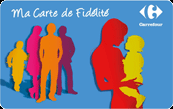 31
Fidéliser les clients actuels :
Contexte actuel :
Concurrence vive
Attachement de plus en plus faible des clients à une marque précise (consommateur caméléon)

Enjeu pour les entreprises :
Mieux cibler ses ventes, améliorer la pertinence des propositions en adéquation avec la cible
Conserver sa clientèle

Capital Client:  
Le connaître permet la fidélisation. Il faut être plus efficace dans la démarche commerciale
Il faut le garder le plus longtemps possible, pour qu’il y ait renouvellement d’achats

 La connaissance du client
32
5. Connaître parfaitement la cible
Positionnement clair

Évaluation de l’impact sur le terrain

Évaluation du retour sur investissement
33
Positionnement clair sur un nouveau canal
Le positionnement est le choix d'attributs procurant à des offres (produits, marques ou enseigne) une position crédible, différente et attractive au sein d’un marché et dans l’esprit des clients. Dans le cadre de la stratégie marketing, les attributs sont de l'ordre de la communication, mais dans le cadre de la stratégie d'entreprise les attributs sont aussi de l'ordre de l'organisation.

Les marques qui survivront seront celles qui auront un positionnement clair, facile à décliner et à propager, et une connaissance parfaite de leur cible.

Cela permet de se démarquer du flot de messages promotionnels et de s'en sortir face à la menace d'une concurrence bon marché.

Exemple : Mademoiselle Bio, magasin spécialisé dans les cosmétiques bio. Vend principalement par internet et a décidé de s’adresser au consommateur en créant un point de vente à Paris
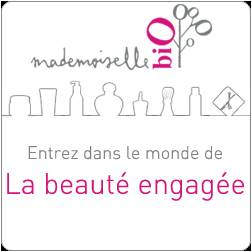 34
Retour sur investissement
Évaluer l'efficacité de toutes les actions marketing devient encore plus crucial.

Plusieurs directeurs marketing interrogés mettent d'ailleurs en place des cellules internes pour évaluer le retour sur investissement, un rôle d'habitude réservé aux agences de publicité ou aux agences médias. C’est en fait le montant d'argent gagné ou perdu par rapport à la somme initialement investie dans un investissement.
35
6. S’évader de la crise
Faire rire le consommateur

Communiquer directement sur la crise

Organiser des événement ludiques
36
S'évader de la crise
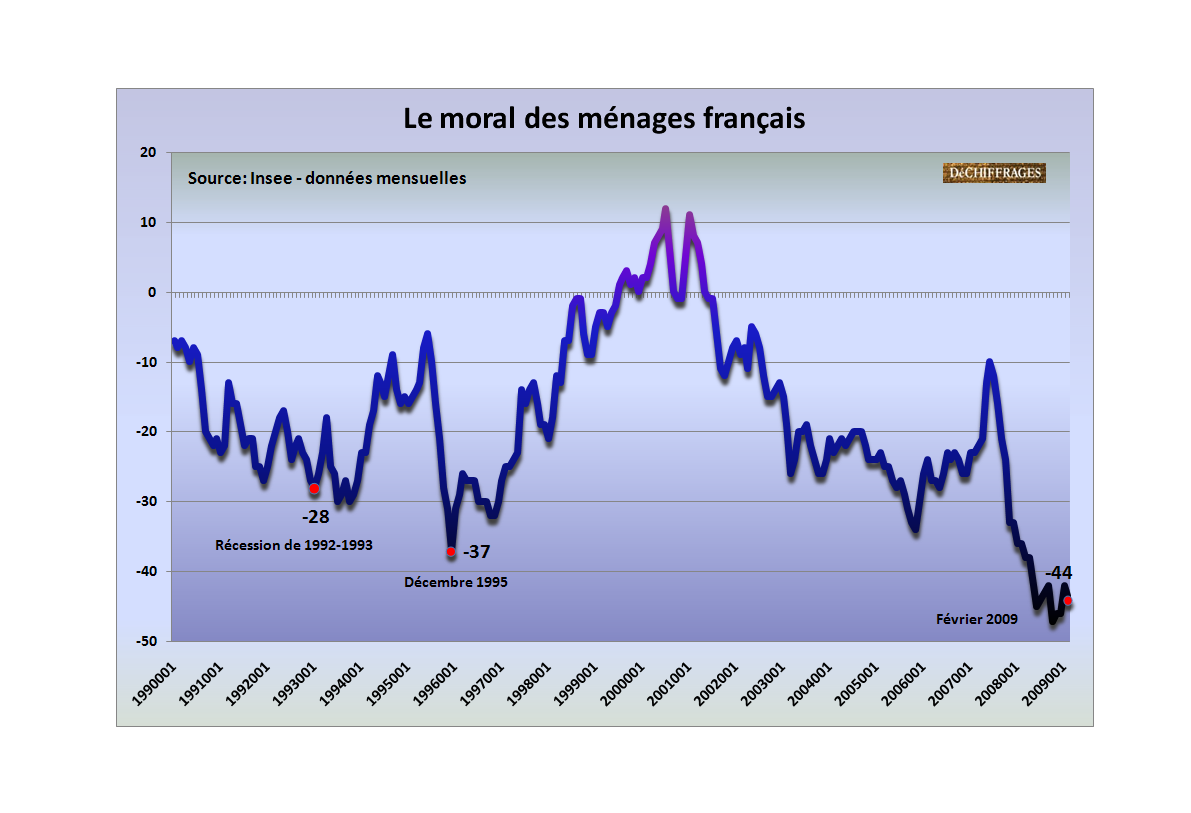 37
S'évader de la crise
Faire rêver les consommateurs

L'entreprise doit exploiter la situation de crise: faire en sorte que le consommateurs s'évade (beaucoup de publicité sur l'évasion)

Les consommateurs  n’ont jamais eux autant besoin de rire.

Réponse: re-conception de l'offre  produits divertissants

communiquer sur la crise  redonner le sourire aux consommateurs

revenir aux valeurs de protection  sécuriser le consommateur
38
Redonner le sourire au consommateur
Le centre commercial des Quatre Temps, à La Défense, a organisé ses premières « Happy Folies ». Au programme : des réductions dans 90 enseignes et des animations autour du rire. Avec chaque midi, par exemple : des cours de Yoga du Rire ouverts à tous. 

Chez Go Sport, il suffisait d’arborer un large sourire en caisse pour obtenir 10 % de réduction. Go Sport a enregistré une augmentation de plus de 10 % de ses ventes par rapport à l’opération commerciale de l’an passé.

Aux Etats-Unis : rembourser les achats en cas de perte d’emploi, développer le « smart shopping » grâce aux coupons de réduction. La crise fait apparaître des formes innovantes de communication. Comment déclencher l’acte d’achat chez des consommateurs qui ont peur de perdre leur travail ?
39
Redonner le sourire au consommateur
Ces entreprises qui se moquent de la crise et qui communiquent sur ce sujet.

plusieurs exemples:

Outre-Atlantique, des annonceurs adoptent un ton direct et agressif face à la crise. Morgans Hôtel Group a lancé une des premières campagnes du genre. Baptisée « RecessIsOn », l’opération reposait sur messages appelant à lutter contre la morosité, comme le très explicite « Fuck the recession ». L’idée étant que les hôtels de la chaîne proposent une expérience réconfortante en temps de crise. (lien:http://www.youtube.com/watch?v=KreMKHf7tIk)

Même tonalité offensive chez les restaurateurs du Colorado en avril 2009. Ils viennent lancer une campagne pluri media (radio, télé, print, Web) appelant les consommateurs à combattre la récession en allant au restaurant. Avec un message simple : « Fork the recession » (Fork signifiant la fourchette).
40
Redonner le sourire au consommateur
En France, une agence de publicité utilise un principe équivalent pour créer du buzz :

	 Aldente propose aux internautes de créer des messages humoristiques anticrise, les meilleurs étant imprimés sur des tee-shirts et des stickers en vente dans le magasin Colette, à Paris. Quelques exemples : « La crise et moi, on est pote sur Facebook », « La crise m’a volé mes Pepito », « T’as vu la crise ? Qu’est ce qu’elle a grossi ! », etc. 

Décomplexer les riches consommateurs qui veulent s’offrir des vacances de luxe.

	 La tendance est relevée par le New York Times : en cette période de crise, les consommateurs les plus aisés hésitent à s’offrir des vacances de rêve. Non pas qu’ils sont inquiets pour leur propre situation, mais ils ont mauvaise conscience vis-à-vis de ceux qui souffrent de la récession.
 Pour lever leurs réticences à partir, les agences spécialisées dans les voyages de luxe proposent désormais des packages incluant une dimension éthique ou responsable, comme participer à des programmes d’éducation, financer des actions de protection de la nature, etc.
 Le tour opérateur très haut de gamme Abercrombie & Kent a ainsi développé une gamme de voyages baptisée Philantropic Journeys. Pour 10 jours à partir de 9 995 dollars, les participants au « East Africa Conservation Safari » visitent par exemple un centre pour orphelins du sida, ainsi qu’un village Masaï soutenus par le tour opérateur.
41
Redonner le sourire au consommateur
Renault et les lapins crétins: publicité qui redonne le sourire, le lien:
http://www.youtube.com/watch?v=0gxwOgsC9GU

En témoignent ces publicités glanées sur Internet, à l'approche des fêtes de Noël, la première période de ventes pour le chocolat en France, loin devant Pâques. "En cette rentrée pleine de doutes et d'incertitudes, la chocolaterie De Marlieu vous propose son remède anti-crise: le chocolat!", proclame par exemple ce fabricant familial installé à La Tour du Pin (Isère).
42
7. Développer une image éco-responsable
Prime à la casse

Bonus écologique

Recherche de partenariats

Création de produits qui font faire des économies
43
Développer une image d’éco-responsabilité
Les consommateurs attendent de ces marques qu'elles «donnent des conseils pour adopter une consommation plus responsable» (plus soucieuse de l'environnement et éthique). 

L’écologie est un prétexte pour les entreprises afin de relancer une dynamique

Prime à la casse: La prime à la casse est versée à toute personne qui mettra à la casse une voiture de + de 10 ans et achètera une voiture neuve écologique. La prime à la casse s’élève à 1000 euros. 

Bonus écologique: plusieurs exemples

Apple : « Amenez un vieux Mac ou un PC et économisez de 100 à 150 € sur l'achat d'un nouveau Mac. » 

Bata : Déposez vos vieilles paires d’hiver, Bata vous offre 10%

Le secteur de l’automobile:
	Mis en place le 1er janvier 2008, le bonus écologique a largement contribué à modifier les habitudes des automobilistes français désireux de profiter de primes allant de 200 à 1 000 € pour des véhicules « classiques » voire même jusqu’à 2 000 € pour des voitures hybrides et des véhicules fonctionnant au GPL ou au GNV. La prime écologique est fonction d’émissions de CO2 directement liées à la consommation. Le bonus dont bénéficient les véhicules réussissant à ne pas dépasser le plafond fixé à 130 g/km de CO2 a rapidement « boosté » les ventes des minis (Twingo, 107…) et des « petites » (Renault Clio, 207…) au point de faire passer leur part de marché de 38,7 % en 2007 à 46,1 % en 2008 !
44
Développer une image d’éco-responsabilité
Quelques exemples:

Pour tout achat d’un costume de 199 $, Clothiers rembourse le consommateur s’il perd son travail, et lui offre le costume.

Hyundai rembourse, sans pénalités, l’achat d’une voiture neuve à ceux qui se retrouvent sans emploi. Trois mensualités sont même offertes.

Walgreens, une enseigne de pharmacie, offre gratuitement une sélection de médicaments aux adhérents à son programme « Take Care Recovery Plan » qui perdent leur job en 2009.

Le quotidien USA Today a consacré sa Une à des offres marketing d’un nouveau genre : si le consommateur se décide dès maintenant, son achat lui sera remboursé, voire offert, en cas de perte d’emploi.
45
Entreprise partenariat pour l’éco responsabilité:
FAGUO est consciente que son activité́ a un impact direct sur le réchauffement climatique. Face à ce constat, FAGUO a décidé́ de faire un premier pas pour mieux comprendre cette réalité́. Pour cela FAGUO a mandaté l’entreprise Energie Environnement pour calculer l’empreinte carbone de son activité́ selon la méthode ADEME. Ces résultats sont disponibles depuis fin mars sur demande. 







Pour partager cette réflexion , FAGUO a décidé́ une réalisation concrète et visible: une plantation forestière. FAGUO reverse une part de son chiffre d’affaires pour encourager les propriétaires à boiser des parcelles inexploitées et à constituer ainsi un stock de carbone, participant à l’effort de lutte contre le réchauffement climatique. « Nous affichons clairement notre volonté́ par l’association d’un arbre et d’une paire de chaussures à notre image de marque ».
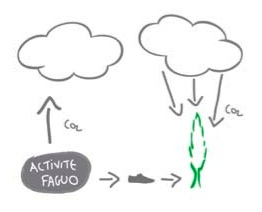 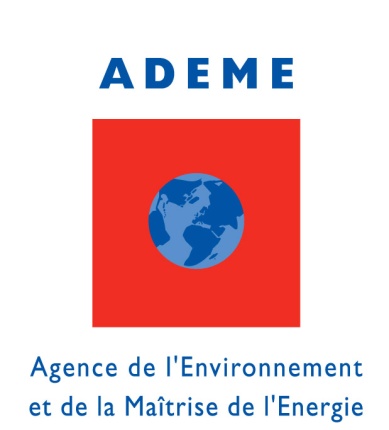 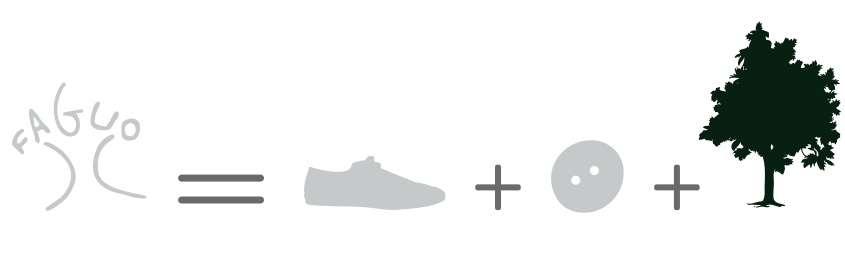 46
Collaboration avec des causes sociales,devenir une entreprise éco-responsable
Une entreprise éco-responsable est une entreprise qui internalise les problématiques environnementales dans sa production, l’objectif à terme étant d’économiser au maximum les ressources naturelles et de minimiser ses impacts sur les écosystèmes.

En communiquant sur tous vos supports, que votre entreprise est socialement et écologiquement éco-responsable, grâce aux solutions qui vous aurez mises en places en interne, et en externe auprès de vos salariés.Les Médias recherchent de ce type d'information, de ce fait, vous obtiendrez facilement une interview, ou un article dans la presse, dans la presse professionnelle, locale, ou offrez-vous un publicommuniqué pour diffuser vos actions.
47
Collaboration avec des causes sociales,devenir une entreprise éco-responsable
Ces idées sont traduite dans la réalité : 

Bureaux situés dans un bâtiment à architecture passive (consommation en chauffage pour 2008 de 9,7kWh/m2/an). 
Electricité 100% renouvelable (Lampiris + installation photovoltaïque 2560 KwC)
Utilisation d’ordinateurs portables à faible consommation (max 45W). 
Réseau filaire faible consommation (gigabit DLINK-Green).
Serveur de données interne de type NAS consommant 23W, avec mode de veille automatique progressif de 13 à 5W.
Pas d’onduleur, pas de climatisation. 
Hébergement des sites des clients dans une infrastructure « Virtual server » à consommation réduite.
Pas de matériel en veille (sauf fax). Impressions réseau en mode différé.
Utilisation de papier 100% recyclé.
Eclairage TTL ou LED faible consommation.
Téléphonie filaire.
Recours maximum au train pour les déplacements en clientèle (gare à 200m).
48
Création de produit « économique »
Proposer des produits qui permettent de réaliser des économies:

Ampoules électriques plus endurantes.
Cartouches d’encre recyclées.
Chargeur solaire: permet de recharger un téléphone, Ipod, mp3, appareil photo ou GPS sans électricité.
Rasoir dynamo pour hommes: ce rasoir écologique qui fonctionne avec une dynamo.
Ampoules fluo compactes basse consommation: jusqu'à 80% d'économie d'énergie.
Douchette: libère un jet 2 à 3 fois plus puissant que votre ancienne douche, tout en apportant une économie d'eau de 50 à 70% d'eau
Mitigeur évier chromé: L'installation de robinets munis de mitigeurs permet une économie d'eau de 30 %
Etagère en carton
Récupérateur d'eau de pluie: récupération chaque année entre 500 et 600 litres d’eau par m2 de toiture
49
8. Communiquer à moindre couts
Changement slogan : adapter message aux consommateurs

Supports publicitaires gratuits

Le bouche à oreille
50
Changement de slogan
C’est la crise ! Voici l’expression du moment qui semble être l’excuse de tous les maux actuels.

Effectivement c’est la crise, mais qui dit crise dit opportunités. 

Carrefour l’a bien compris et lance sa nouvelle stratégie de communication avec une campagne de pub axée autour d’un nouveau slogan : « le positif est de retour ». Carrefour tente de rendre la corvée de course moins exécrable, en se rapprochant du client, en lui proposant une relation de proximité, comme avec un commerçant de quartier. Le but est de faire en sorte que les clients soient heureux de consommer.
51
Supports publicitaires gratuits
On distingue deux grandes catégories de supports publicitaires : les médias et le hors- média. Une campagne panachera typiquement différents types de médias et ira chercher dans le hors-média un soutien tactique. Aujourd’hui le meilleur moyen de faire une communication a moindre frais est de passer par internet. Par exemple, de nombreuses entreprises utilise la technique du buzz pour faire parler d’elle.

Exemple : de nombreuses entreprises de VAD comme Faguo Shoes ont fait leur communication par Facebook pour se faire connaitre. Adidas a aussi voulu créer le Buzz en lançant une publicité avec Zinedine Zidane pour la promotion de chaussures de foot.
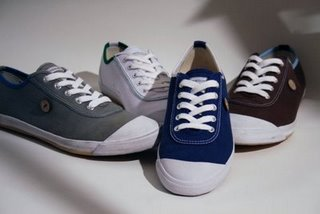 52
9. Développer une innovation produit
Produits nouveaux ou dérivés
Modifications des composantes du produit
Changement de l’offre produit
Création d’un avantage concurrentiel
Création de produit d’appel
Abandon des produits poids mort
Ajout d’options et de service
Diversification
Innovation participative
Marketing participatif
Appel à l’innovation externe
53
Innover
C’est introduire avec succès, sur le marché ou dans l’entreprise, un nouveau produit, service ou procédé, ou une nouvelle activité ou un changement organisationnel. Cela peut être  aussi une innovation technologique, une amélioration du rapport qualité prix, un service ajouté à un produit.

Innover pour vendre
54
Pourquoi innover ?
Acquérir un avantage concurrentiel

Proposer des prix inferieurs aux concurrents
Proposer des produits différents
Proposer des produits plus intéressants répondant mieux aux besoins du client

Exemple : Le meilleur produit de qualité au plus bas prix.
55
Nouveaux produits
Le renouvellement de l’offre va permettre de stimuler une demande atone. 

L'Oréal compte bien appuyer sur l'accélérateur en 2009 et doper ses ventes en proposant de nouveaux produits. Ainsi la marque Lancôme du groupe vient de sortir une nouvelle crème anti-âge qui doit "s'adapter à la signature de chaque type de peau". Et le groupe de cosmétiques ne compte pas s'arrêter là puisque 600 millions d'euros de budget sont alloués à la R&D pour 2009.

L'homme d'affaires Bolloré lance, lui, sa voiture électrique, la Blue Car, qui offre 250 kilomètres d'autonomie, sur le marché de la location mensuelle. Le PDG du groupe éponyme croit dur comme fer au succès des voitures électriques à long terme et a déjà investi des millions dans la recherche afin de produire un moteur performant. Il continue en 2009 en négociant le rachat d'une mine de lithium, nécessaire pour la production des batteries de ses voitures.
56
Modification de l’offre
Pour les entreprises qui ont une marge de manœuvre plus réduite, on peut changer légèrement son offre produit pour donner l’impression aux consommateurs d’avoir un très bon rapport qualité/prix.
C’est ce qui se fait dans l’automobile, sur le segment des petites voitures (Twingo, Clio...), les constructeurs lancent des offres limitées contenant des options qui augmentent la valeur perçue du véhicule.

Exemple: Renault UK propose actuellement la série limitée I-Music et offre des équipements comme le Bluetooth ou les jantes en alliage de série sur ses véhicules. Le client à la sensation d’avoir acheté une voiture très bien équipée à un prix attractif.
57
Appel à l’innovation produit
Proposer de nouveaux goûts, jouer sur la texture, la qualité, l’origine des ingrédients. Constituent des leviers capables de justifier les écarts de prix.

Ex: C’est ce qui se fait dans l’automobile, sur le segment des petites voitures (Twingo, Clio...) notamment, où les constructeurs lancent des offres limitées contenant des options qui augmentent la valeur perçue du véhicule. Renault UK propose actuellement la série limitée I-Music et offre des équipements comme le Bluetooth ou les jantes en alliage de série sur ses véhicules. Le client à la sensation d’avoir acheté une voiture très bien équipée à un prix attractif. 

 Se distinguer de ses concurrents par une USP (Unique Selling Proposition ou un Avantage Concurrentiel) différente et par une perception de qualité de service supérieure .

Exemple: Zara ne peut se permettre une telle concurrence. Il lui faut donc proposer des produits de gamme supérieures en répondant rapidement aux désirs et exigences des clients. C’est pourquoi la distribution y est importante car elle représente jusqu'à la moitié du prix de revient du produit, ce qui veut dire que si on a des coûts de distribution faibles on crée un avantage concurrentiel.
58
Appel à l’innovation produit
Créer des produits de relance qui s’adaptent aux ressources amoindries des ménages :                       produit d’appel qui est en général un produit vendu à bas prix pour attirer les consommateurs dans un point de vente. 
Nouvelle segmentation des gammes

Réduire son porte feuille de gamme ou se débarrasser de produits poids morts :               sinon trop de choix, encombrement des linéaires, se concentrer sur les cœurs de gamme et opérer des innovations importantes sur ces derniers
59
L’avantage concurrentiel
Toute entreprise doit tenter d’acquérir une position de force qui lui permette de se démarquer de ses concurrents.

Cette position sera obtenue grâce à un élément distinctif qui, s’il est perçu positivement par les consommateurs, constituera un avantage concurrentiel.
	 Cet élément peut être, entre autres, une particularité du produit, une façon différente d’utiliser les réseaux de distribution, un outil de promotion ou une politique de prix avantageuse.

Pour l’entreprise, il s’agit d’acquérir une position unique grâce à une particularité qui lui donne prépondérance sur toute autre entreprise.
60
Diversification
La diversification n'a généralement pas la cote en période de difficultés financières, où l'on cherche plutôt à se recentrer sur son cœur de métier. Certes, ce peut être un bon détonateur pour décider de se débarrasser de ses activités non stratégiques. Pour autant, il ne faut pas abandonner toute idée de diversification si celle-ci est judicieuse.

Cela permet de diminuer le risque. Si l'un des secteurs d'activité connaît une baisse de régime, le deuxième peut permettre à l'entreprise de souffler en étant une source de revenus stable.

Exemple:

Beneteau, le leader mondial de la voile, réussit à sauver la face malgré le violent coup d'arrêt du marché des bateaux. En effet, 19 % de son chiffre d'affaires provient de son activité habitat de loisirs (notamment les mobil'homes). Le groupe s'est séparé de son activité de construction de voitures sans permis en cédant Microcar et se renforce sur le pilier habitat en lançant une offre de construction de maisons de bois à très haute performance énergétique.

La crise peut être l'occasion d'investir discrètement des marchés pendant que les concurrents sont occupés à maîtriser leurs coûts. C'est ainsi que le fabricant de chaussures Geox tente une percée dans la chaussure de sport, largement dominée par Nike, Puma et Adidas. Le fondateur de la marque, qui aurait eu l'idée des semelles réspirantes après une marche dans le désert du Nevada, a attendu d'être suffisamment solide sur son marché d'origine pour tenter cette diversification osée.
61
Innovation participative
L’Innovation Participative représente un ensemble de démarches par lesquelles une entreprise développe et encourage l’initiative et la créativité de tout son personnel. C’est comme une sorte de boite à idées. La réalité actuelle se traduit davantage par la dimension proactive d’un réel management des idées et le recours aux nouvelles technologies pour une gestion dynamique des propositions.

	Aujourd’hui, l’entreprise qui s’engage dans une démarche d’Innovation Participative doit répondre à quatre critères :

1. L’affirmation de l’innovation comme valeur fondamentale de l’entreprise. L’Innovation Participative s’inscrivant alors comme le vecteur par lequel chaque collaborateur, quelque soit sa fonction, peut manifester son adhésion à cette valeur.

2. L’organisation de dispositifs de recueil, d’évaluation, de sélection, d’application et de diffusion des idées.

3. Le déploiement de méthodes et outils de stimulation de la production d’idées, d’animation et de valorisation des différents acteurs concernés.

4. La mise en place d’une structure, professionnalisée et responsabilisée, dédiée à l’impulsion et au pilotage de la démarche
62
Innovation participative
Suivant les entreprises et leur stratégie, ces démarches présentent des mises en œuvre variables :

	 rattachement à un service ressources humaines, qualité, communication…. Impulsion par une structure ad hoc ou non, définition du périmètre accordé aux idées du personnel ( focalisées sur le poste de travail de l’individu ou autorisées sur l’ensemble des activités de l’entreprise ), types d’idées éligibles ( simples améliorations ou innovations de rupture )…

L’Innovation Participative répond toujours à une double finalité. D’une part, du point de vue du contenu, elle vise à la production d’un nombre important d’idées à appliquer sur toutes les problématiques intéressant l’entreprise. D’autre part, du point de vue du processus de management, elle vise la participation de tous à la conduite du changement dans l’entreprise.
63
Appel à l’innovation externe
Créer des produits de relance qui s’adaptent aux ressources amoindries des ménages.

Développer des niches

Nouvelle segmentation des gammes

Réduire son porte feuille de gamme ou se débarrasser de produits poids morts: sinon trop de choix, encombrement des linéaires, se concentrer sur les cœurs de gamme et opérer des innovations importantes sur ces derniers
64
10. Stimuler les ventes
Conserver sa vision 

Offres promotionnelles

PLV
65
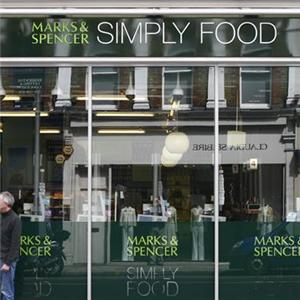 Conserver sa vision
Après des années de «brand building», la tentation est grande de se jeter dans la guerre des promos indifférenciées. S'il est facile d'adapter son message à la récession quand on est positionné «low-cost», c'est un peu plus dur quand on est premium ou haut de gamme? Peut-être pas.

Exemple : La dernière  campagne de Marks & Spencer en Grande-Bretagne aurait pu être une ordinaire promotion du type: «30% de réduction sur le vin, les plats préparés et les desserts». L'enseigne a trouvé mieux pour préserver et renforcer son image de magasin haut de gamme, avec son opération intitulée «Dine in for £10» ("Un dîner gastronomique à la maison pour 10 livres sterling"). Une véritable idée à la M&S et un fort bouche-à-oreille.
66
Stimuler les ventes :
PLV : Vente en lot, offres de remboursement, prix spécial, jeux, concours,…

Offre promotionnelle

Essais /échantillonnage
67
Opérations promotionnelles
Une majorité des opérations promotionnelles destinées au consommateur lui proposent une réduction du prix unitaire.

Les formes sont très diverses : de l'offre spéciale qui réduit pendant une période limitée le prix du conditionnement habituel, au « trois pour deux » qui lie la réduction à l'achat de plusieurs unités et bien d’autres encore.

Exemple : En période estivale, une grande opération promotionnelle sur les littoraux de France est mise en place par Danone pour booster les ventes des produits phares de l’été comme Taillefine, Gervais,Velouté Fruix ou encore Jockey. Mise en avant : tête de gondole, ou encore coupon de réduction.
68
Exemple d’opérations promotionnelles avec 4 bacs
69
Stimuler les ventes :
PLV : Vente en lot, offres de remboursement, prix spécial, jeux, concours,…

Offre promotionnelle :
Générer de l’impact : essentiel sur des périodes creuses.
Travailler la proximité avec le consommateur.
Attirer l’attention grâce à un concept divertissant

La PLV favorise grandement les achats d’impulsion (exemple de Ferrero)
  
Essais/échantillonnage: Objectif: Favoriser le premier achat
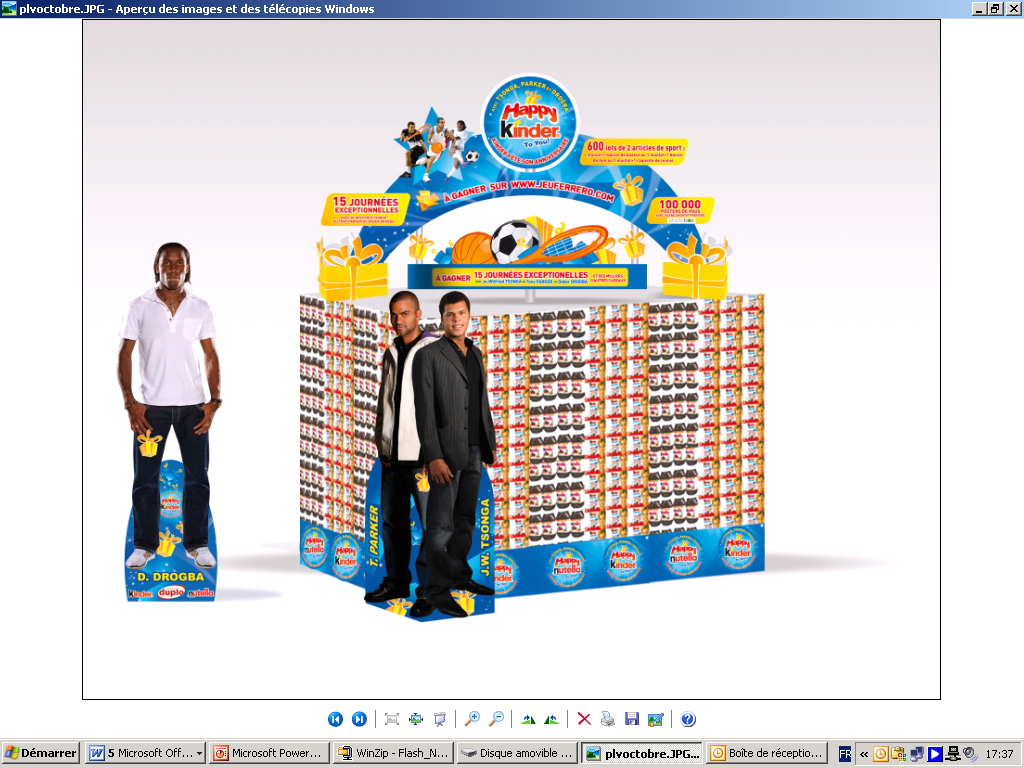 70
Partie 2 :
Mise en œuvre d’une action Publicitaire
71
Contrairement aux autres, cet homme n’en a rien a faire de la crise…
72
car demain il ira travailler en Poney **
Venez découvrir la nouvelle Renault Poney chez votre concessionnaire Renault le plus proche.
« Changeons de vie, 
Changeons d’automobile »
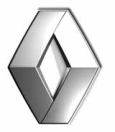 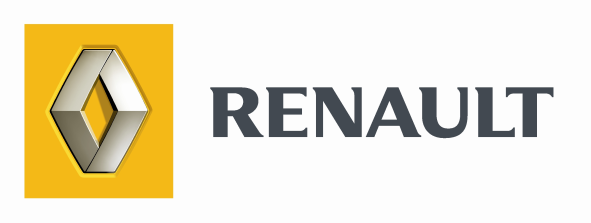 73
** la Poney est la nouvelle petite citadine écologique de chez Renault.
Les étapes de l’élaboration d’un plan de communication
Définition des objectifs marketing : améliorer l'image, augmenter PDM et le volume de vente.

Objectifs de communication : affectif (faire aimer) et conatif (faire acheter)

Définition de la cible : on distingue généralement le cœur de cible (personnes directement concernées) de la cible secondaire constituée par les influenceurs (prescripteurs, leaders d'opinion). Le cœur de cible est ici les consommateurs ayant un comportement éthique et souhaitant faire des économies en terme de consommation de carburant. 

Attitude de la cible à l'égard du produit ou de la marque. 

Caractéristiques de la concurrence 

Rappel des principales contraintes : financières, légales... 

Rédaction de la stratégie créative. 

Contenu du message : trouver un thème, un axe, une idée de nature à motiver la cible visée. 

Structure du message : dans quel ordre faut-il présenter les arguments ? Doit-on délivrer un message à sens unique ou à double sens ? Doit-on conclure ? 

Format du message : déterminer l'ergonomie visuelle, auditive, etc. 

Source du message : la crédibilité de la source renforce l'efficacité du message.
74
Les principales étapes d'élaboration d'une campagne publicitaire
1. Démarche générale 
Définition de la stratégie publicitaire : Cibles, Objectifs, Contraintes 
Elaboration des messages (Copy strategy fond et forme) 
Elaboration du plan media : Etudes médias/supports, Sélection, Plan média et planning. 
Lancement et contrôle 

2. Elaboration des messages : Que dire ? Comment le dire ? Comment le dire au plan symbolique ?
Qui doit le dire ? 
La copy strategy :
projet créatif qui se structure ainsi :
La promesse : le message à communiquer à la cible : vous ne connaitrez pas la crise grâce à la Renault Poney.

La preuve : l'étude comparative, la présence de résultats, la démonstration du produit : émet moins de 100 grammes de CO2 par kilomètre, a une consommation d'énergie équivalente à environ 3 litres de gazole par 100 kilomètres. Utilisation des piles à combustible comme moyen de propulsion avec une haute performance de stockage des piles. La pile à combustible PEM, évalué à 63 kW, produit du courant électrique et de l'eau pure à partir de l'atmosphère environnante et à partir de l'hydrogène stocké à bord du véhicule.

Le bénéfice consommateur : l'avantage que va retirer le consommateur, il faut que cet avantage soit concret, il doit appartenir à l'univers du consommateur : la Renault poney permet au consommateur de réaliser des économies d’énergie dans le contexte actuel de crise et de respecter l’environnement

 Le ton est tout ce qui va constituer l'ambiance du message, sa scénarisation et son émotion : l’humour, le poney dans le capot de la voiture, un seul homme heureux parmi un groupe de personnes
75
Elaboration du plan média
Définition : 
	C'est la combinaison optimale de médias et de supports qui, compte tenu des moments de passage des messages, permet d'atteindre la majeure partie de la cible visée au moindre coût, avec une dose de répétition par individu. 

Le choix de médias et des supports comprend plusieurs étapes : 

Elimination des médias indisponibles (médias interdits, médias saturés ou médias inadaptés) 
Evaluation des médias possibles et choix d'un média de base en fonction du produit, des habitudes de la cible en matière d'information, du message et du coût. 
Etude et évaluation de différentes combinaisons possibles entre le média de base et d'autres médias. 
Le choix des supports s'effectue selon différents critères qualitatifs et quantitatifs.

Le plan des supports doit préciser : 

La combinaison des supports sélectionnés 
Le nombre d'insertions ou de passages dans chaque support 
Le rythme de passage et le déroulement dans le temps 
Le budget.
76
Evaluation de l’impact de la campagne publicitaire
La notoriété

La reconnaissance

La mémorisation : taux de mémorisation

L’image du produit

L’acceptation

Les attitudes à l’égard du produit

L’implication

Les intentions d’achat

L’impact sur les ventes : mesure de l’essai, achat, réachat grâce à des taux

L’image de la marque

L’exposition à la campagne : mesurée par des taux
77
Contraintes et modalités
Délai de réalisation

Modalités de contrat : durée, renouvellement

Modalités de facturation : durée de validité

Délai de paiement

Contraintes budgétaires

Contraintes de temps : le planning
78
La budgétisation
En donnant une fourchette budgétaire, l’annonceur permet aux agences de répondre plus efficacement à la demande et de choisir sur les mêmes bases le mieux disant.
	L’agence est maître d’oeuvre et gère une multitude de fournisseurs (photographes, rédacteurs, photograveurs, imprimeurs...).

	Le budget est la somme ou le montant que l’annonceur va investir pour sa campagne de communication. Il va se baser sur plusieurs critères :

Importance relative du produit ou de la marque (contribution au CA, aux résultats à la notoriété, à l’image, aux PDM…)
Situation du cycle de vie
Taille et importance des cibles
Budget des concurrents
Nature des messages (communication produit, marque ou corporate)
Ressources financières

	Le budget de communication est constitué de tous ces éléments :

Achat d’espace dans les différents média envisagés (budget principal dans les dépenses)
Rémunération des intermédiaires (frais d’agence…)
Frais de conception, de fabrication et de diffusion des moyens de communication (photo, film …)
Frais de fonctionnement du service de communication

	Il existe plusieurs méthodes pour déterminer le budget:

Méthode du pourcentage ou du forfait par unité : Fixer un pourcentage fixe ou variable en fonction du CA futur.
Méthode du seuil de rentabilité : C’est le CA nécessaire qui va couvrir les dépenses de communication. Le budget com. est donc considéré comme une charge fixe.
Part de voix : Méthode qui consiste à déterminé le budget en fonction de la concurrence.
79
La recherche de prestataires ou fournisseurs :agences de communication
Consulter les agences dont les prestations correspondent à la demande de communication.

Pour des raisons d’efficacité et de gain de temps, l’annonceur veille à ne pas multiplier le nombre des entretiens ou des dossiers étudiés.

Dans la majorité des cas, la pré-consultation au maximum d’une dizaine d’agences.

semble un nombre raisonnable, selon l’ampleur du budget.

La pré-consultation a pour objectif de sélectionner un nombre restreint d’agences (3 à 5 prestataires) répondant au mieux aux besoins de l¹annonceur afin de les faire concourir sur un projet précis.

Les critères de sélection sur entretien ou dossiers lors de la pré-consultation: L’agence doit fournir à l’annonceur le descriptif de sa méthode de travail et les moyens qu’elle va mettre en œuvre pour répondre à la demande. Elle doit répondre au mieux au cahier des charges fournit par l’annonceur.
80
Les avantages et les inconvénients
Avantages :

Attirer l’attention du consommateur par l’humour a toujours eu du succès.
Relation proche et durable avec le consommateur
Effet de distraction
Buzz de l’humour sur le poney sur les médias internet (facebook)
Cumul de deux segments : faire rire et éco-responsabilité
Toucher une audience de masse

Inconvénients : 

Publicité trop décalée par rapport a l’enjeu
Ciblage trop flou sur ce type de publicité
Idée d’éco-responsabilité implicite
Retour sur investissement inconnu
Message réducteur de la marque avec l’image du Poney
Alliance de l’humour et de l’écologie
Attention a ne  pas noyer le message principal dans l’humour
81
Conclusion
L’innovation en temps de crise est donc
possible, d’autant plus que durant ces 
périodes les positions des entreprises 
changent très vite. Il faut apprendre à 
raisonnner autrement, à aller au delà du 
premier réflexe qui consiste à réduire 
toutes les dépenses , mais plutôt orienter 
les dépenses vers les innovations et les 
services qui ont le plus de potentiels.
82